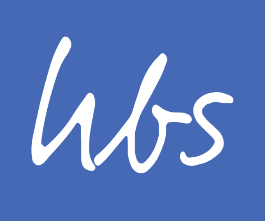 Pädagogische
Konzeption
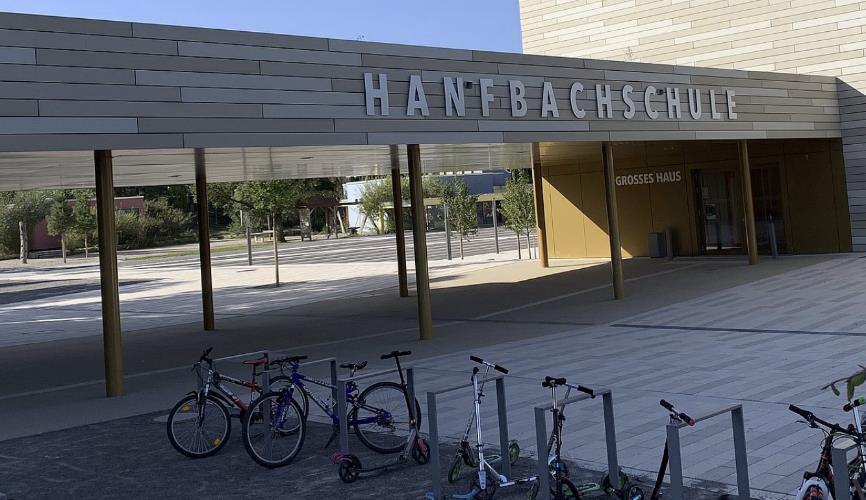 Schön, dass Sie da sind! Schön, dass du da bist!
Gleich geht es los!
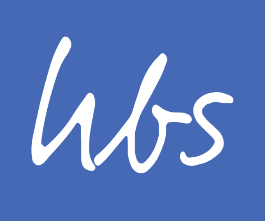 Pädagogische
Konzeption
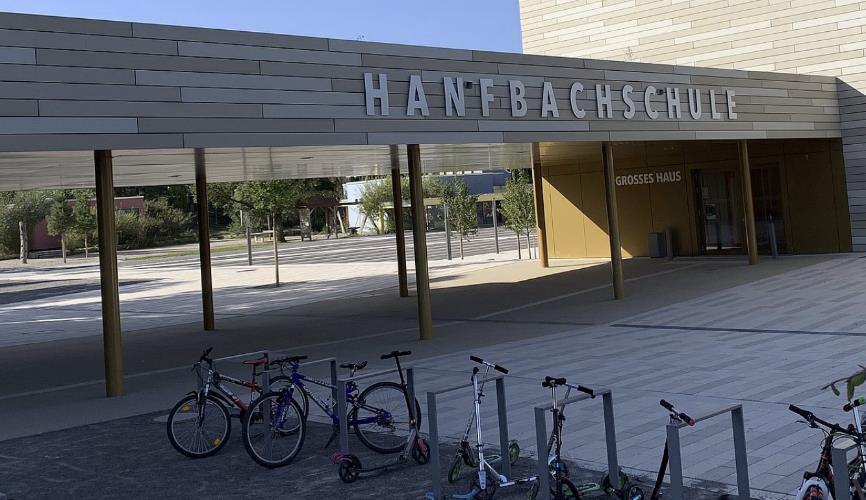 der Hanfbachschule
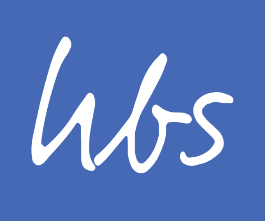 Coaching
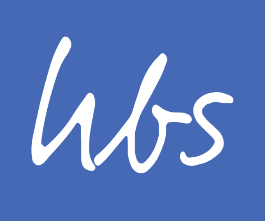 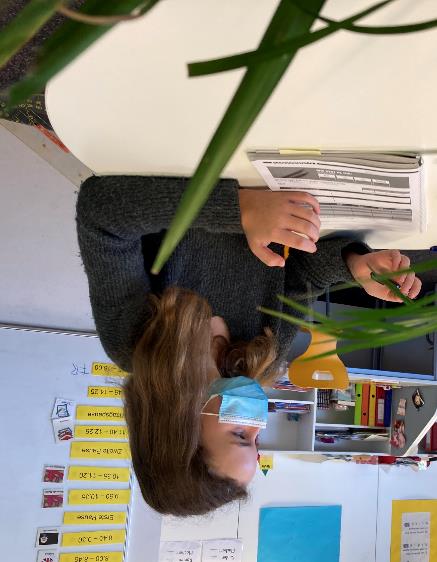 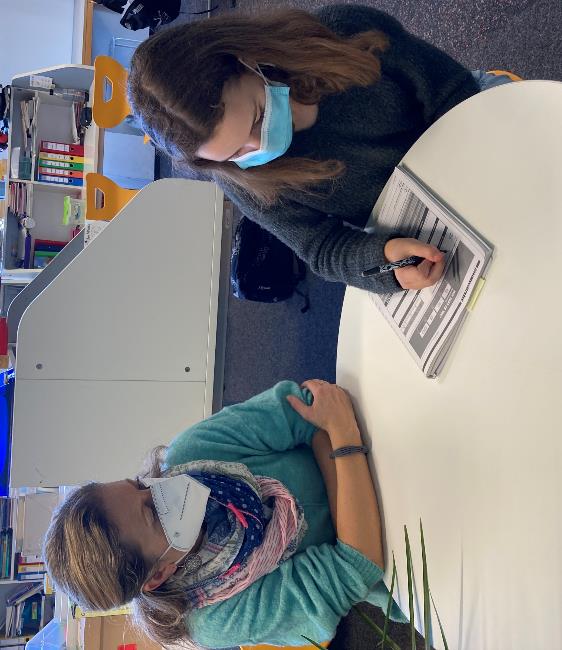 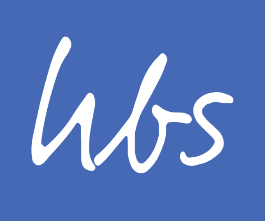 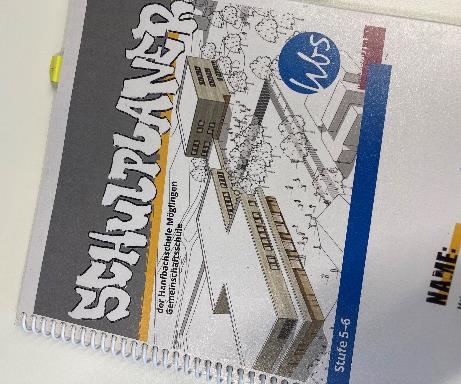 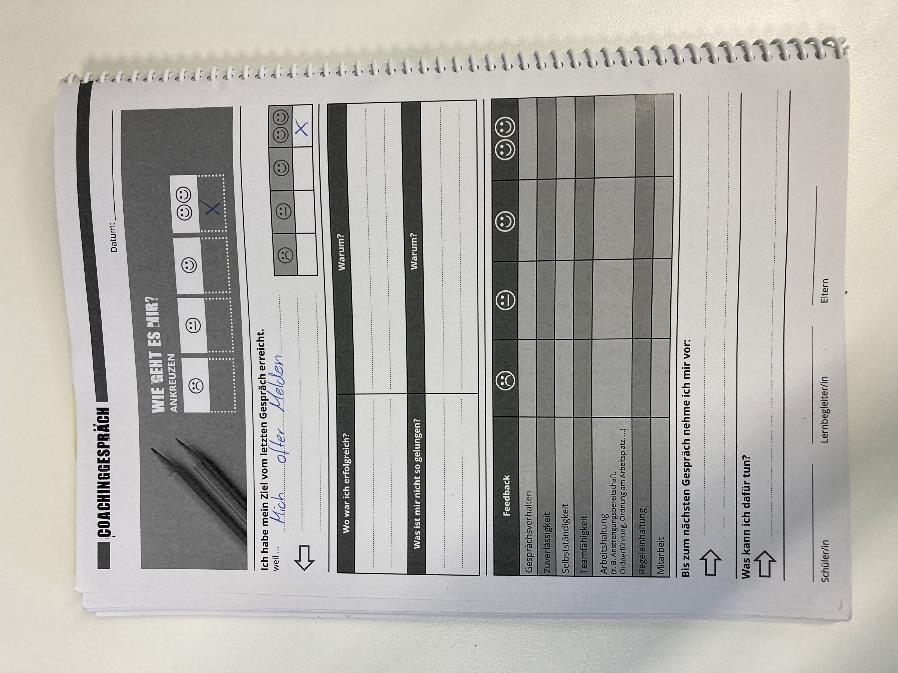 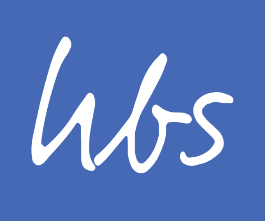 Gruppenrat
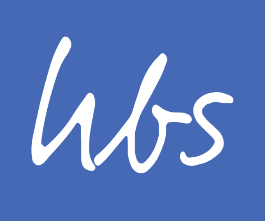 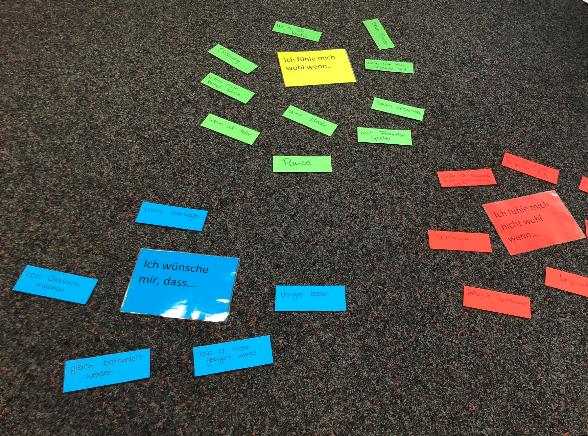 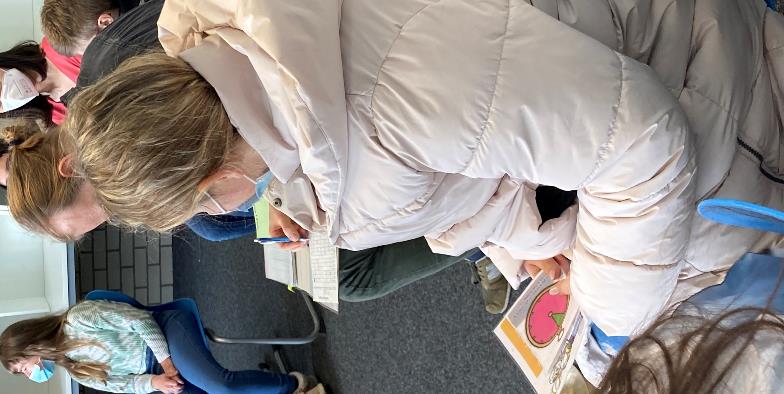 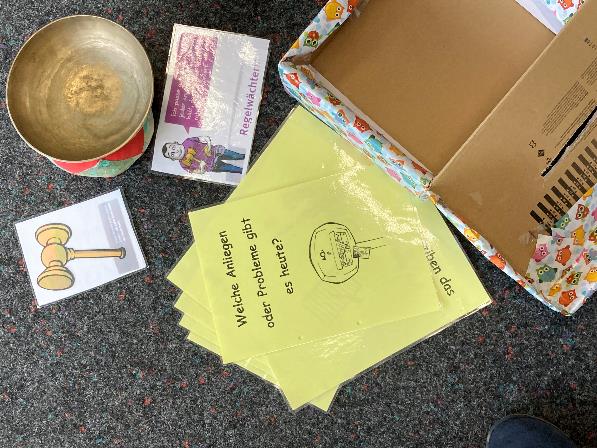 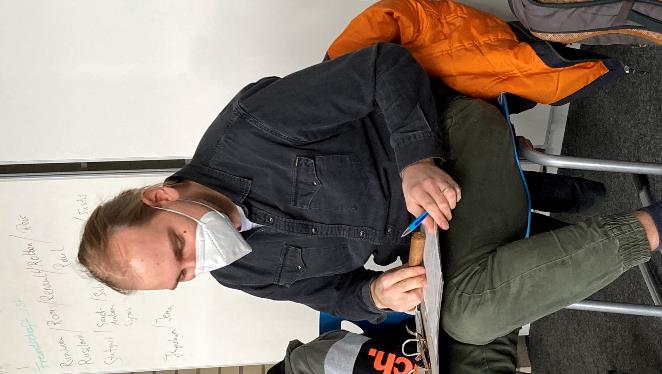 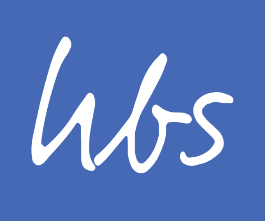 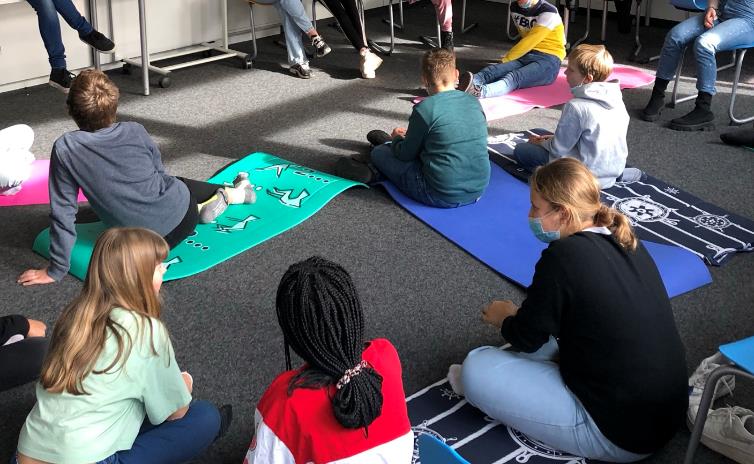 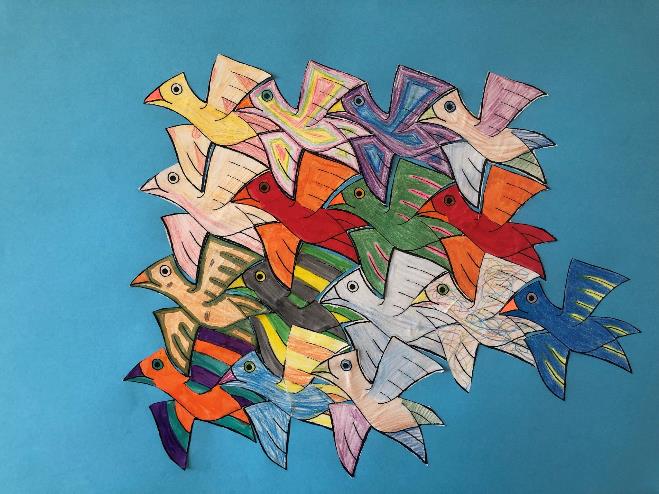 Wir sind bunt!
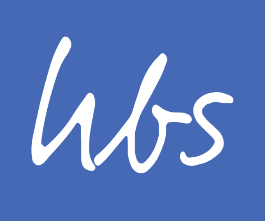 Schiebesystem
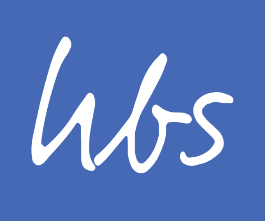 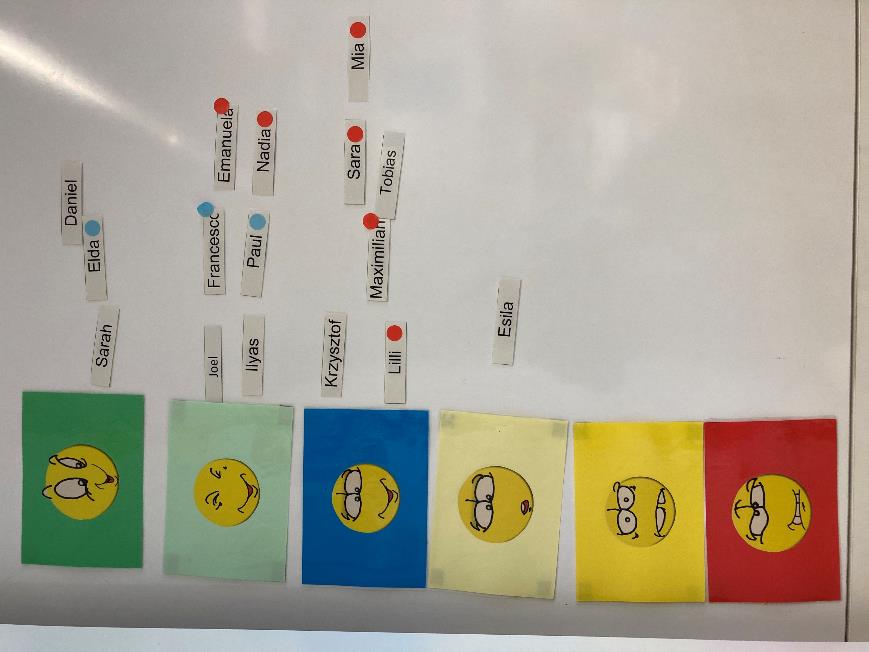 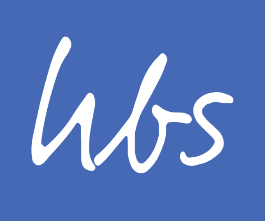 Kletterer 
und Gipfelstürmer
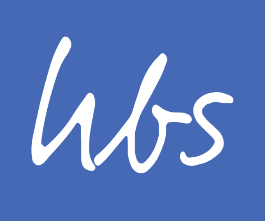 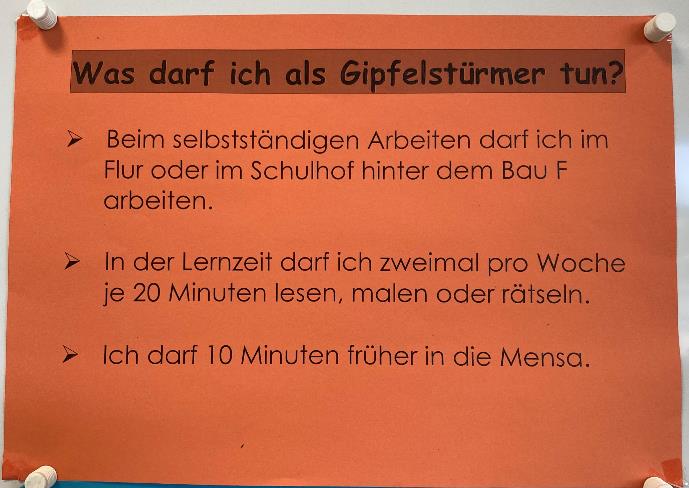 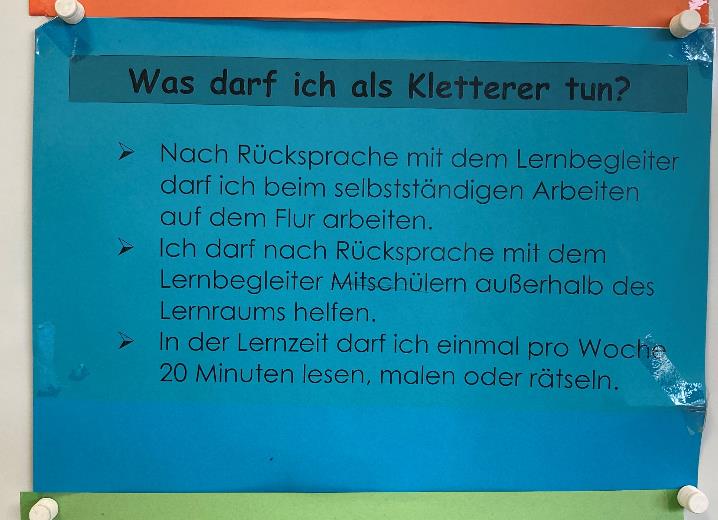 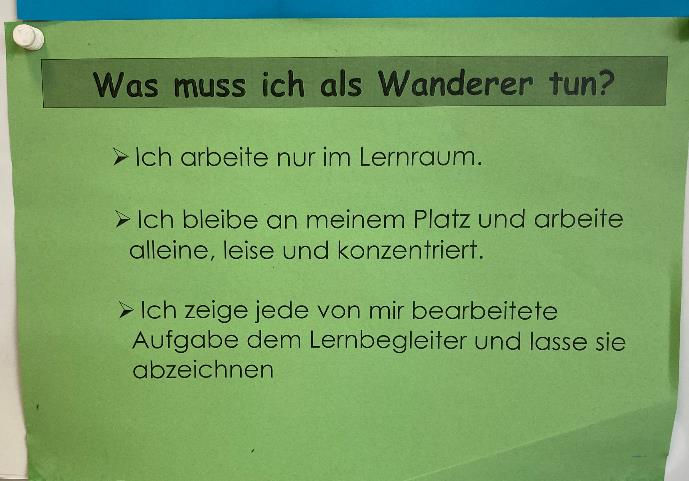 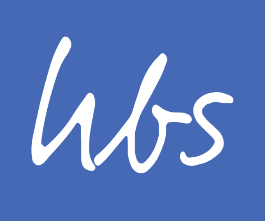 Ganztag
Mo bis Do: 7.45 – 16.00 Uhr
Fr 					 : 7.45 – 12.25 Uhr
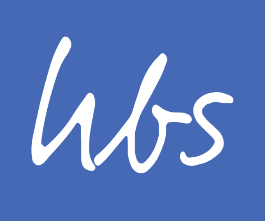 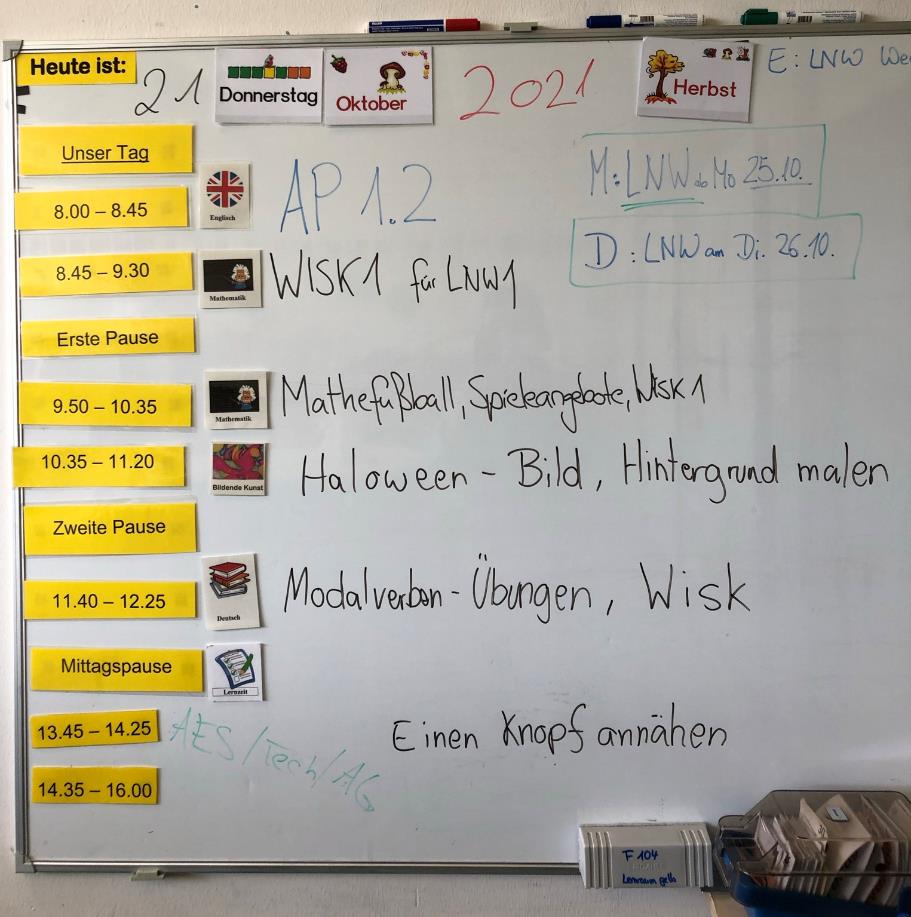 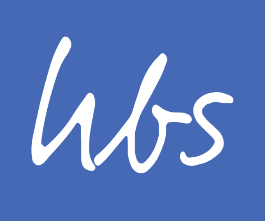 Mittagspause:



Mo bis Do  12.25 – 13.45 Uhr
+
Mittagsband
Mensa
Jugendhaus (Jufo)
Schulhof
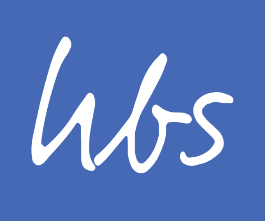 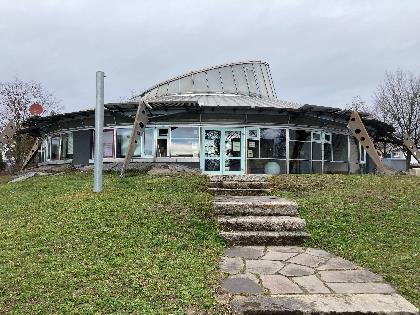 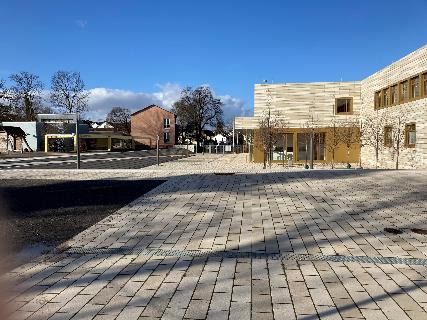 Sporthalle
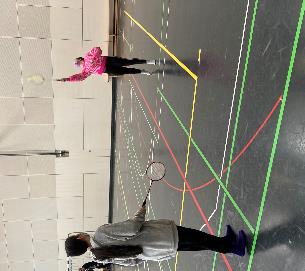 Mittagsband
Bibliothek
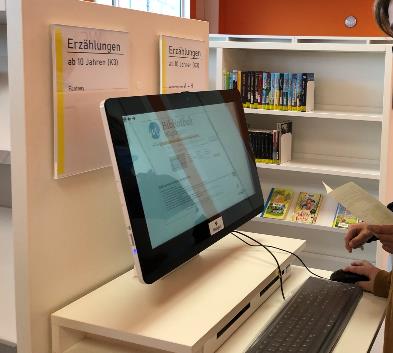 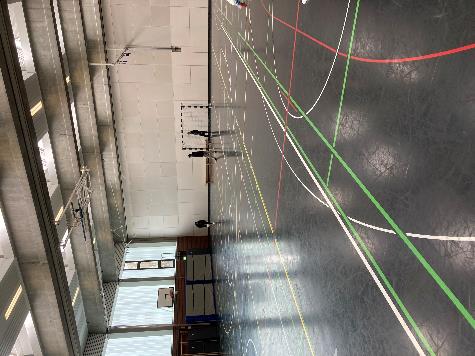 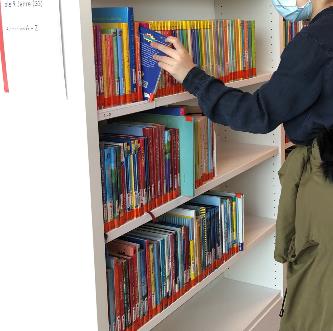 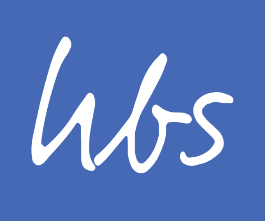 Lernzeit
13.45 – 14.30 Uhr
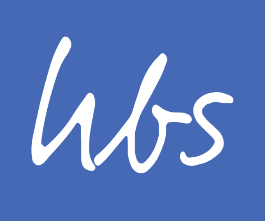 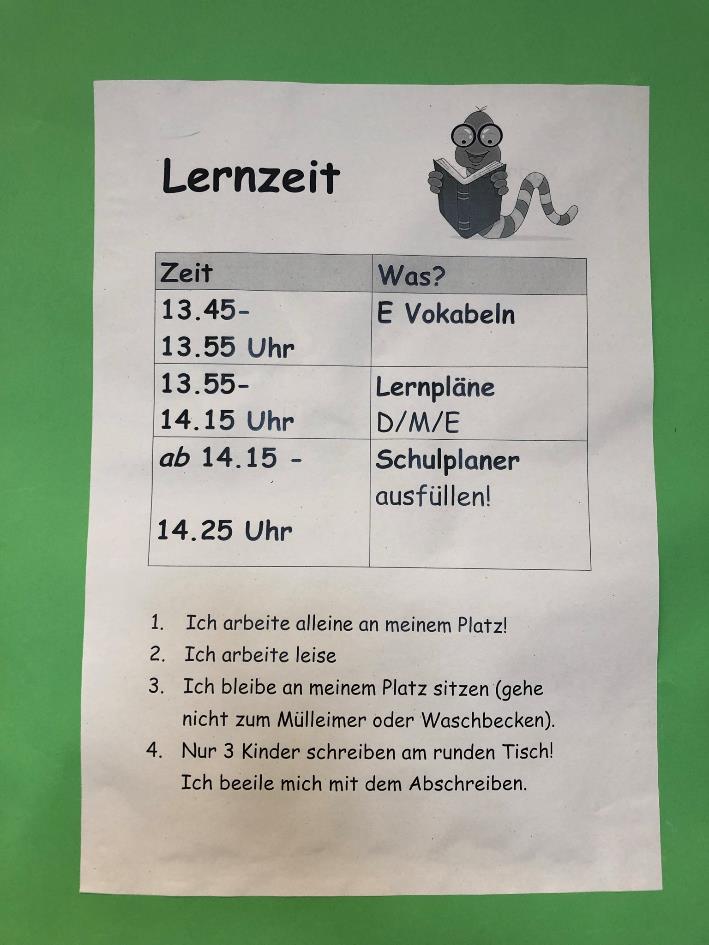 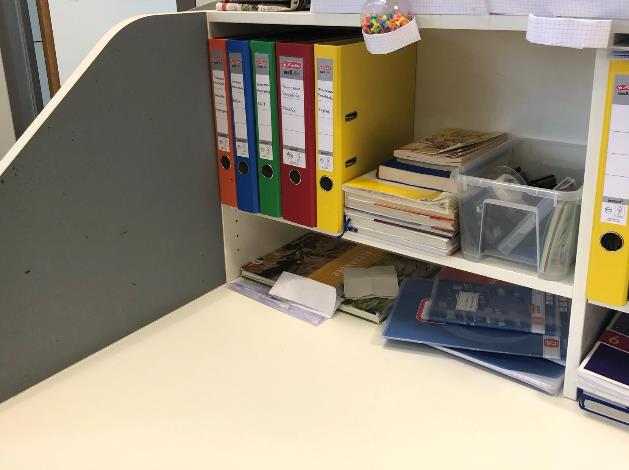 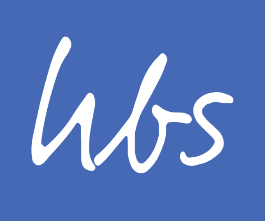 Inklusion
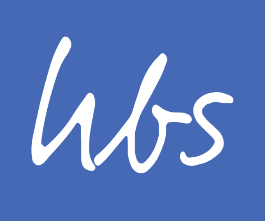 Sollten Sie noch weitere Fragen haben, dürfen Sie sich jeder Zeit an das Konrektorat der Hanfbachschule wenden!

konrektorat@hanfbachschule.de
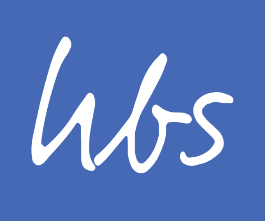 Vielen Dank für Ihre/Deine Aufmerksamkeit!
Vielleicht bis schon bald bei uns an der Hanfbachschule 